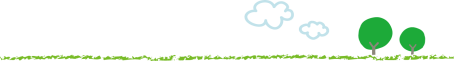 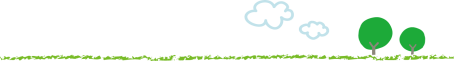 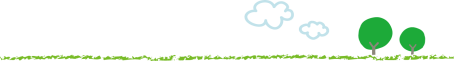 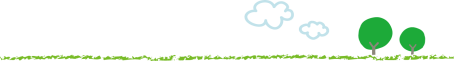 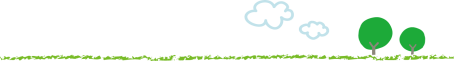 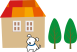 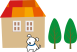 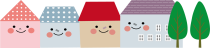 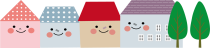 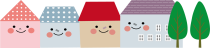 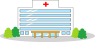 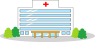 まちづくりが元気！おおた
平成２９年度版
「冬の健康」キャンペーン
ここに入力してください
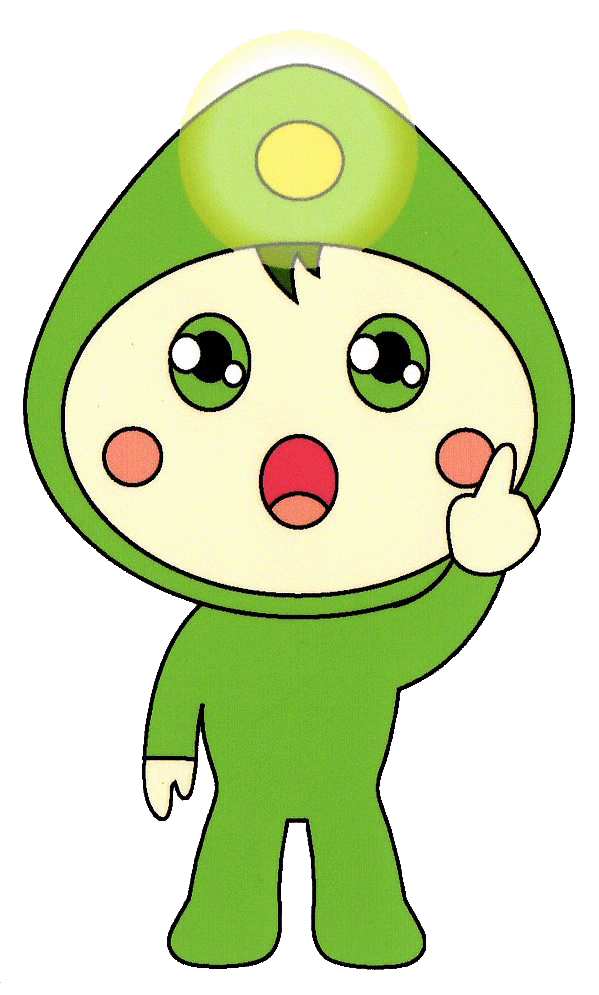 私たちはまちづくりに取り組んでいます。
ここに入力してください
企業・事業所名：
連絡先：　　　　　　　　　　　　　　　　　　　担当者：
ここに入力してください
ここに入力してください
本キャンペーンは、おおた高齢者見守りネットワーク（みま～も）の『まちづくりが元気！おおた』登録事業の一環として行っています。
〈複製・無断使用を禁ず〉